Införande av vårdförlopp Kognitiv svikt vid misstänkt demenssjukdom
Kognitiv svikt vid misstänkt demenssjukdom - Nationellt kliniskt kunskapsstöd (nationelltklinisktkunskapsstod.se)
Vårdförloppet inleds vid misstanke om kognitiv svikt orsakad av demenssjukdom och avslutas vid bekräftad diagnos, alternativt då misstanke inte kvarstår.
Målsättning med vårdförloppet
Minska nationella och regionala skillnader i utredning.
Korta tid för utredningar.
Skapa förutsättningar att uppmärksamma, utreda och behandla såväl inom primärvård som i specialiserad vård.
Ge mer stöd till patient och närstående.
Koppla samman vård och omsorg.
Varför inför vi vårdförloppet?
Patienter med sviktande kognitiva funktioner behöver få en utredning och diagnos. I Region Jämtland Härjedalen har vi brister gällande detta.
Det finns behov av att ge bättre stöd till vården gällande utredning och diagnossättning. Cosmic har inte varit anpassat för dokumentation.
Det finns behov av att följa upp, i första hand, att patienter får en utredning och diagnos. Det har inte varit möjligt med tidigare sökord i journalen.
Region Jämtland Härjedalen har saknat ett vårdprogram för basal utredning, och därför har lokal information gällande remissrutin och rutin för konsultation, utredning, diagnoskoder och differentialdiagnos, egenvård och läkemedelsbehandlingar, vanligt förekommande intyg och uppföljning varit bristande.
Bakgrund
Planering för implementering har skett i LPO Äldres hälsa och palliativ vård.
Implementeringsförberedelserna har förutom LPO Äldres hälsa och palliativ vård inkluderat 
Öppenvård 2 Äldrepsykiatrisk team- minnesteam
Områdesansvarig primärvård Cosmic och Cosmic förvaltning
Arbetsgrupp utvidgad utredning specialiserad vård
LAG kognitiv svikt kommunsamverkan (pågår).
Utförda aktiviteter
Upprättande av rutiner
Förtydligande/formalisering av Uppdrag Öppenvård 2 Äldrepsykiatriskt team/minnesteam
Upprättande av rutin Basal utredning kognitiv svikt vid misstänkt demenssjukdom och remiss till utvidgad utredning
Överenskommelse med röntgen gällande ledtid till datortomografi hjärna som del av basal utredning: 8 veckor
Ändringar i Cosmic
Nyheter: förtydligande i basal utredning
Dokumentet förtydligar 
Primärvårdens ansvar
Remiss till utvidgad utredning på 
Minnesteam tillhörande psykiatriska akutmottagningen Öppenvård 2. Kriterier för konsultation/remiss framgår av dokumentet.
Neurologimottagning vid misstanke om neurologisk sjukdom. Önskat remissinnehåll för misstanke om respektive sjukdom framgår av dokumentet.
Utredning
Status
Undersökningar och utredning
Provtagningar/provtagningspaket
CT hjärna
Diagnoskoder och differentialdiagnos
Egenvård och läkemedelsbehandlingar
Individuell plan i Cosmic
Uppföljning
Vanligt förkommande intyg
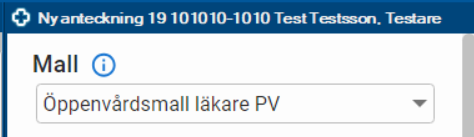 Hur underlättar vi införandet (1)?
Nya sökord i Öppenvårdsmall läkare PV med information i informationssymbolen per sökord: hjälptext och länkar, för alla hälsocentraler. MMSE-NR3 finns i fler mallar: 
Mall inhyrd kommunpersonal
Öppenvårdsmall omvårdnad PV
Arbetsterapeutmall
Läkarmedverkan SÄBO
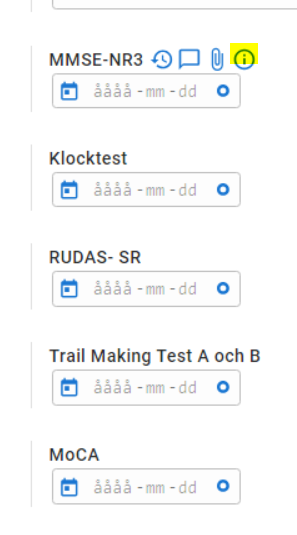 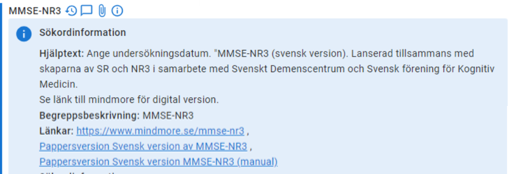 Exempel
Datumfält kommer att underlätta uppföljning av ledtider
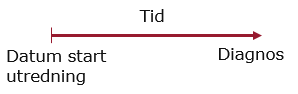 Hur underlättar vi införandet (1)?
Svårt att hitta frågeformulär och manualer? Följ dessa länkar
MMSE-NR3 svensk version (intern länk)
MMSE-NR3 svensk version manual (intern länk)
Klocktest
Rudas – S
Trail making test A och B
MoCa
Hur underlättar vi införandet (2)?
Cosmic paket: Utredningsprover vid kognitiv svikt för alla hälsocentraler
Lokala analyser					- Klinisk kemi
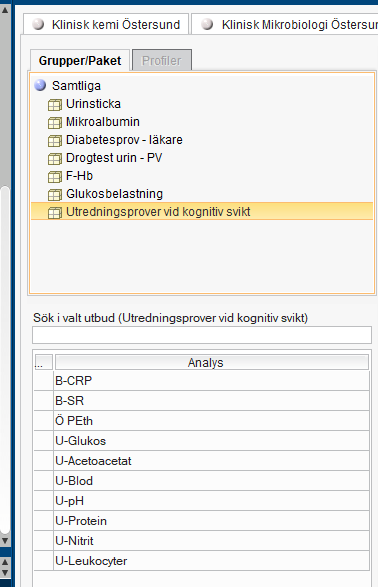 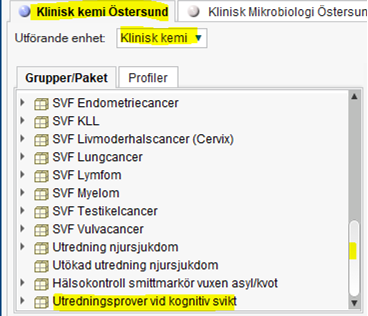 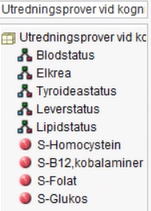 Hur underlättar vi införandet (3)?
Cosmic brev: standardbrev vid konstaterad Mild kognitiv svikt på alla hälsocentraler 
Journalmall: Individuell plan med färdig text som kan individanpassas. 
Vid utredning
Vid fastställd demensdiagnos
Vad återstår?
Arbete pågår gällande
Frågor gällande kommunsamverkan: 
Kvalitetsregister Svedem
Informationsmaterial och stöd till patient och närstående
Samverkansdokument- uppdateras
Samverkan kring bland annat nödvändig tandvård
Hur följer vi upp införandet?
Uppföljning kommer att ske på möten i LPO Äldres hälsa och palliativ vård
Användande av sökord MMSE-NR3 i primärvården (Insight) 
Uppföljning på primärvårdsdagar för att fånga upp oklarheter och sprida information
Ledtid start av utredning till diagnos kommer att vara möjligt att följa när nya datumsökord för utredning används, och demensdiagnoser därefter sätts
Insight i Cosmic är förberett för att följa:
Nydiagnostiserad Alzheimer med – eller utan -  ordinerade demensläkemedel inom 60 dagar
Diagnossättning; Patienter med ny demensdiagnos som huvuddiagnos
Användande av utredningssökord
Vårdförlopp Kognitiv svikt vid misstänkt demenssjukdom är ett kunskapsstöd som ingår i Nationellt system för kunskapsstyrning
Bakom systemet står Sverige alla regioner. Stöd ges från SKR. Fokus för arbetet i den långsiktiga planen 2023 – 2027 är bland annat på att implementera kunskapsstöd
Fler kunskapsstöd finns på https://vardpersonal.1177.se/Jamtland-Harjedalen/ 
Mer lokal information om hur vi arbetar med kunskapsstyrning finns här: Kunskapsstyrning - presentation i kortversion
Kontaktuppgifter
LPO - ordförande Äldres hälsa och palliativ vård
karin.gard@regionjh.se

Angående kunskapsstyrning och Insight
marit.naas@regionjh.se